Молодёжный кубок мира
2022–2023
Тур 6
Сайт МКМ
http://student.chgk.info/
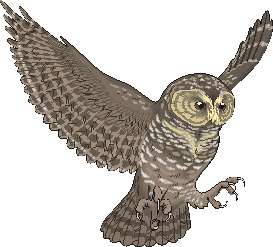 Группа ВКонтакте
https://vk.com/mkm_chgk
Оргкомитет
koord@student.chgk.info
Редакторы: Андрей Волков (Воскресенск – Батуми) и Елена Морозова (Санкт-Петербург)
Редакторы благодарят за тестирование и ценные замечания Артёма Гулецкого (Минск – Берлин), Владислава Щипцова (Пхукет), Григория Дадаяна (Воскресенск), Марию Ермишкину (Рязань), Карину Магомедову (Коломна – Москва), Павла Ширякина (Коломна – Санкт-Петербург), Егора Иванова, Саяну Лудыпову, Софию Корьяк, Марию Калашникову, Алину Асалханову (все – Иркутск), а также команды «Топинамбур» (Белоозёрский), «Сдача бреда», «42 СПб» (обе – Санкт-Петербург),  «Пятница» и «Пуджики» (обе – Пушкин) и  клуб интеллектуальных игр школы №504 города Санкт-Петербурга.
Отдельная благодарность Якову Зайдельману за вычитку пакета, а также Юлии Никитиной, Марку Коногорскому и Алексею Подлаткину за помощь в организации тестирований.
Блок 1
Вопрос 1
1
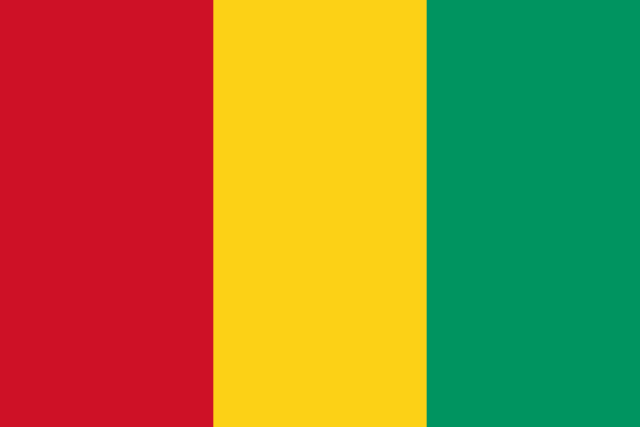 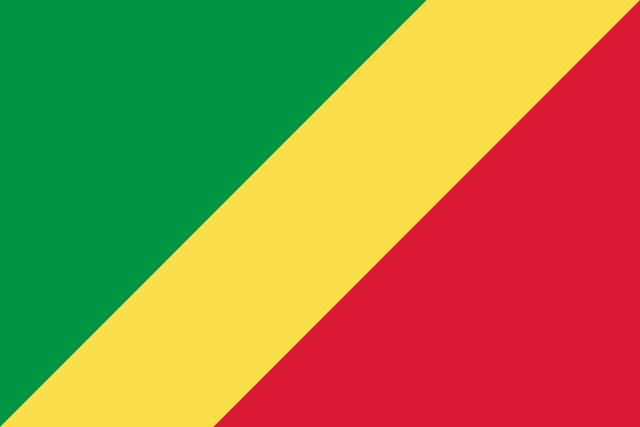 Гвинея
Республика Конго
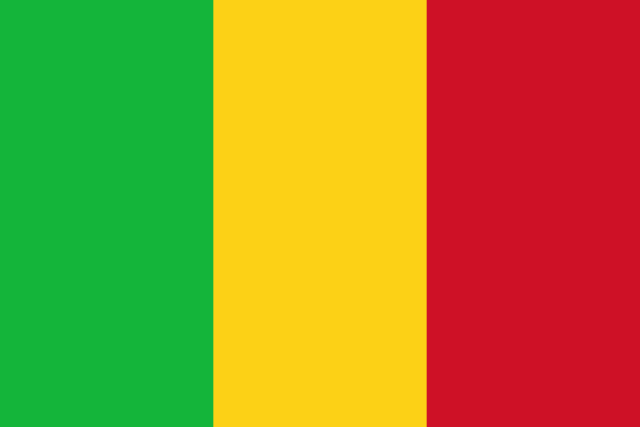 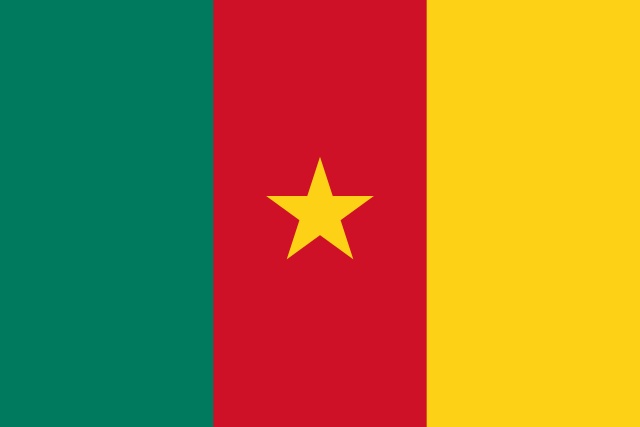 Мали
Камерун
1
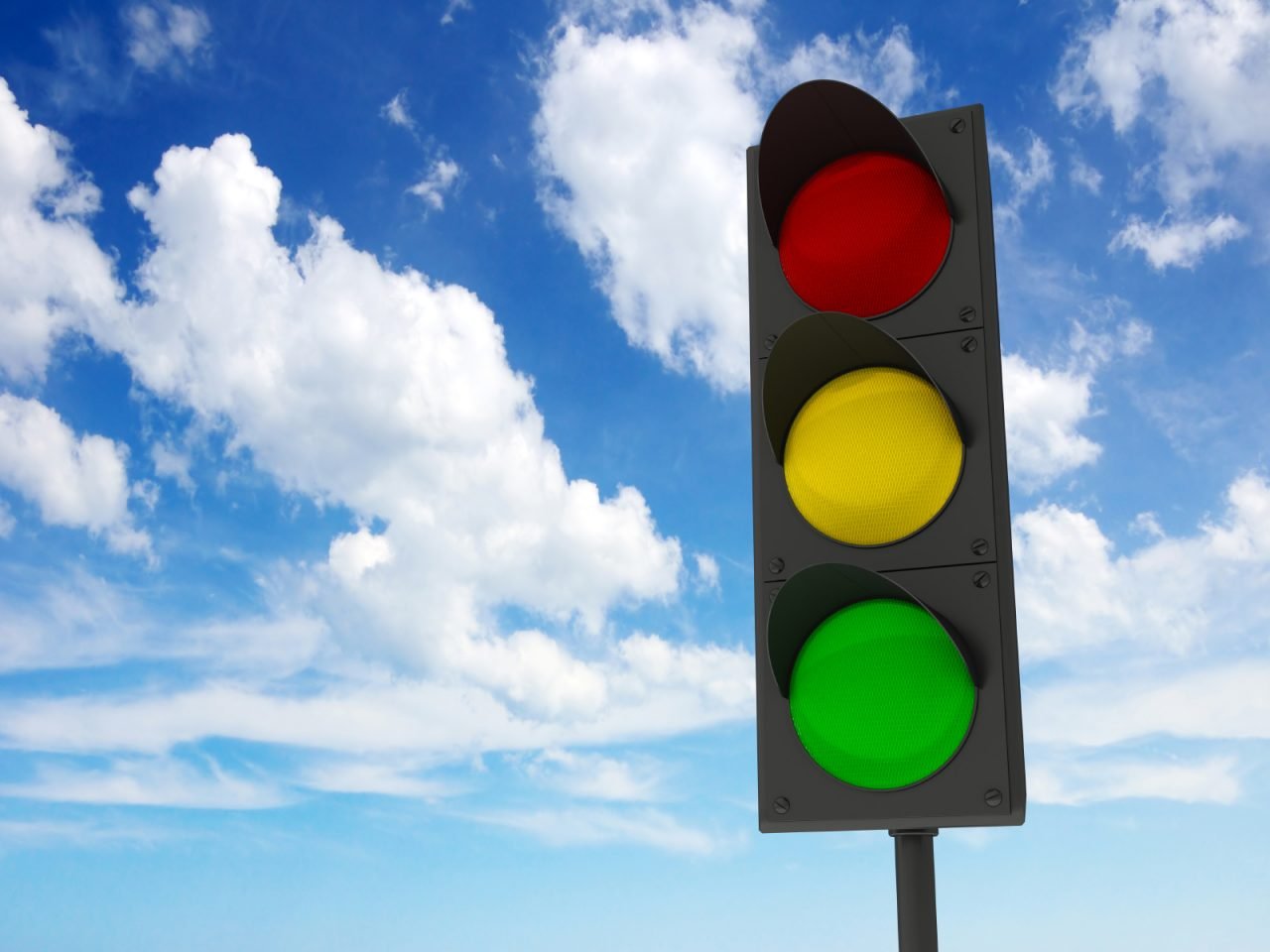 Ответ: светофор
Вопрос 2
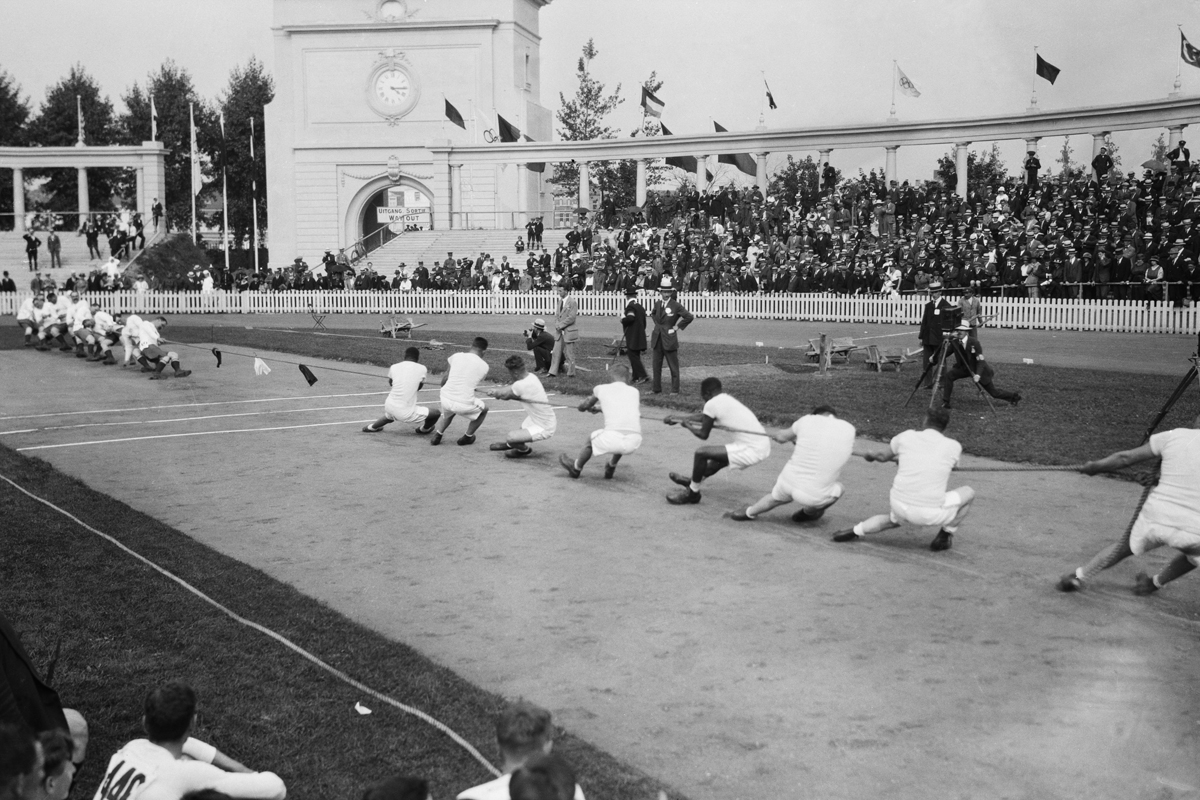 2
1920. Антверпен.
Олимпийские игры
Ответ: перетягивание каната
Вопрос 3
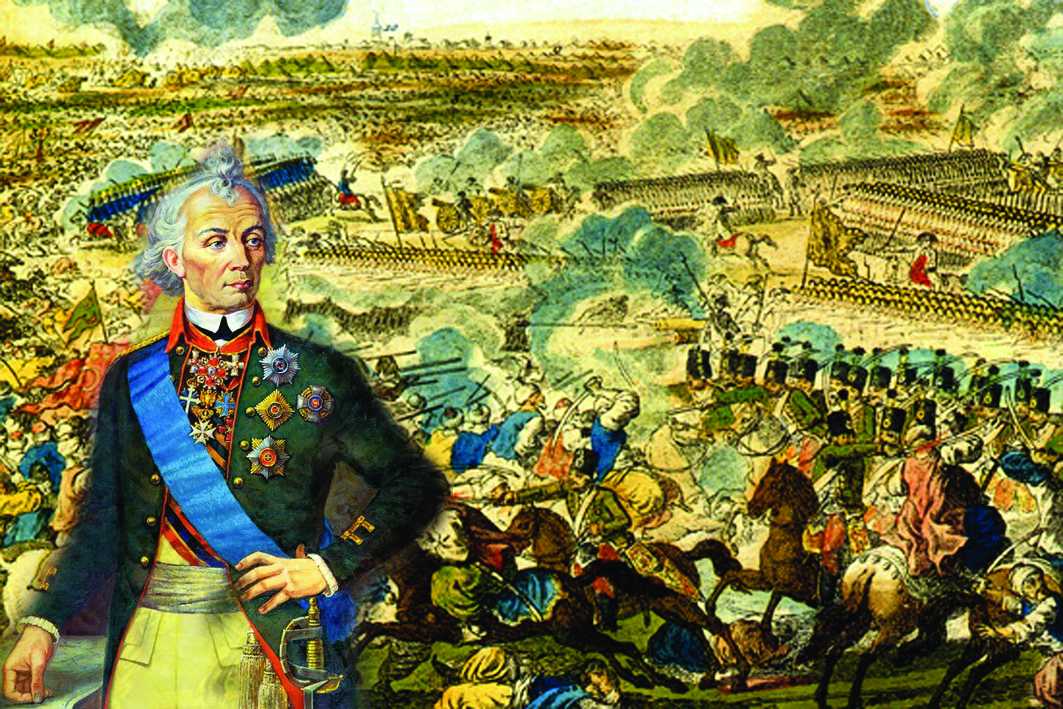 3
Ответ: семейном
Вопрос 4
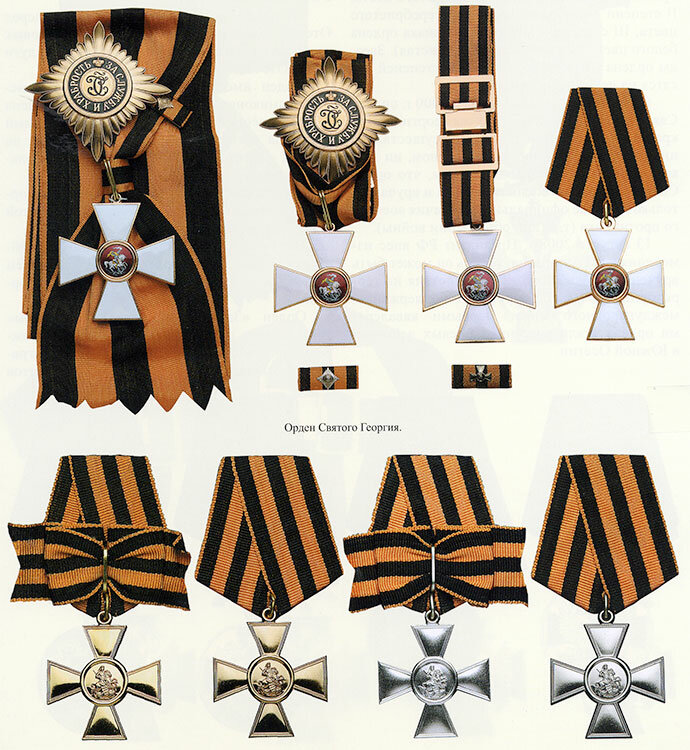 4
Ответ: 
четвёртая степень
Вопрос 5
5
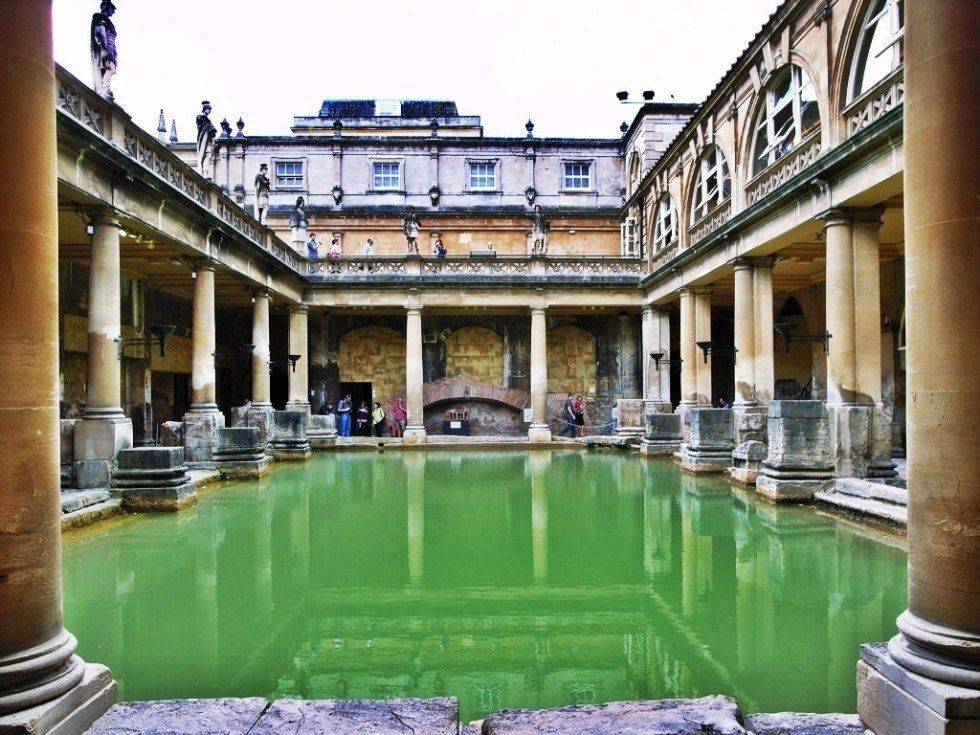 Римские термы
Ответ:  
вора
Вопрос 6
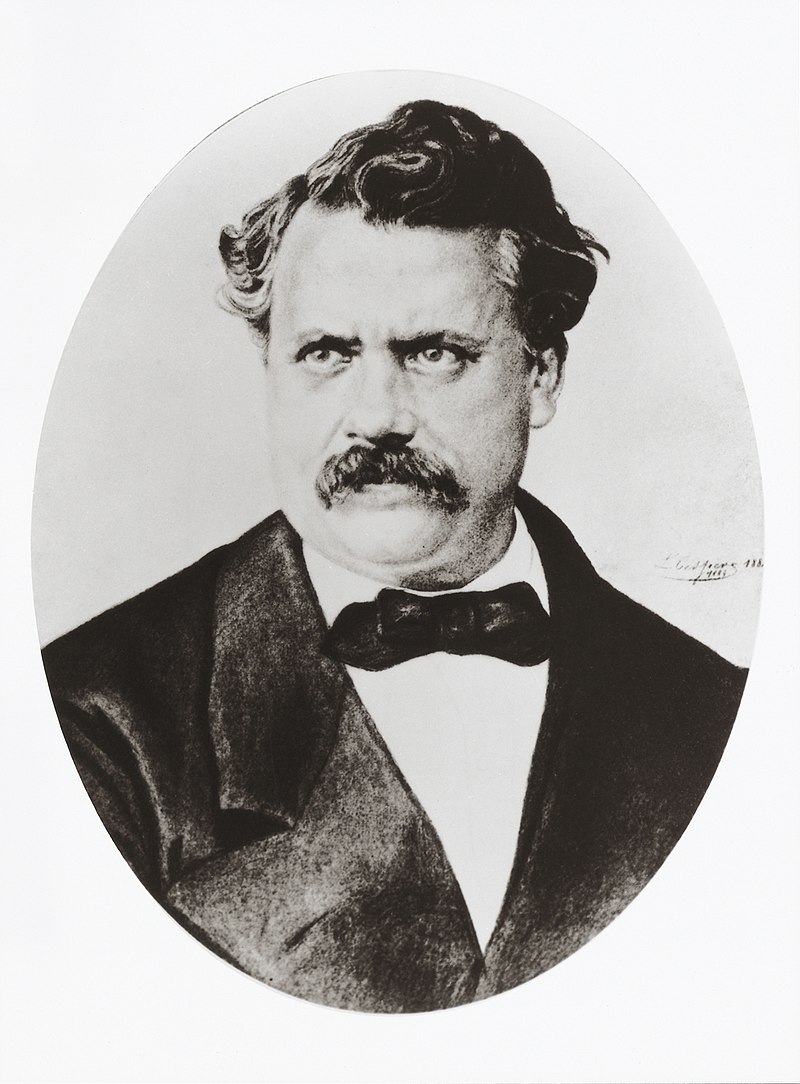 6
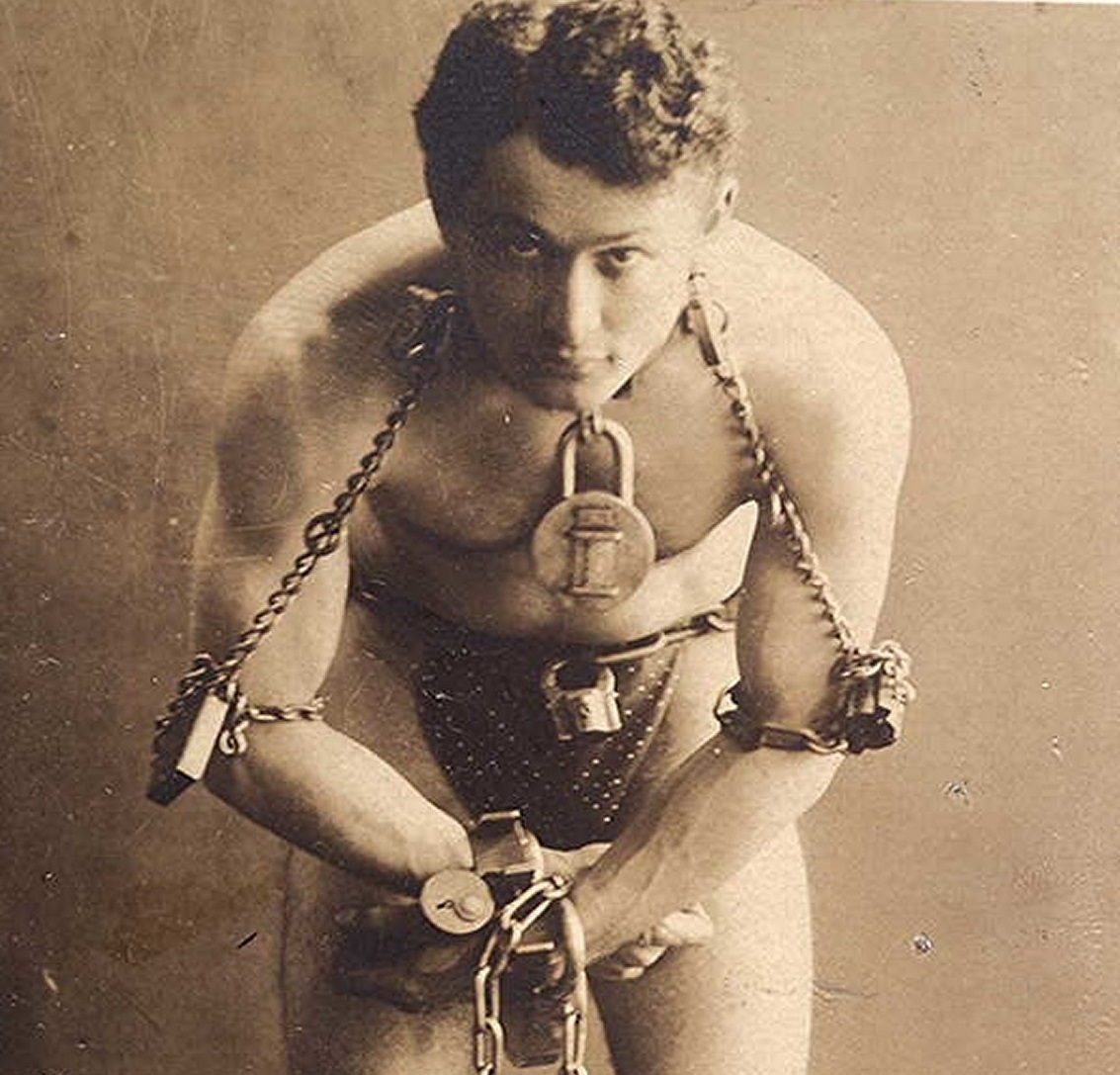 Ответ: Гарри Гудини
Луи Виттон
Вопрос 7
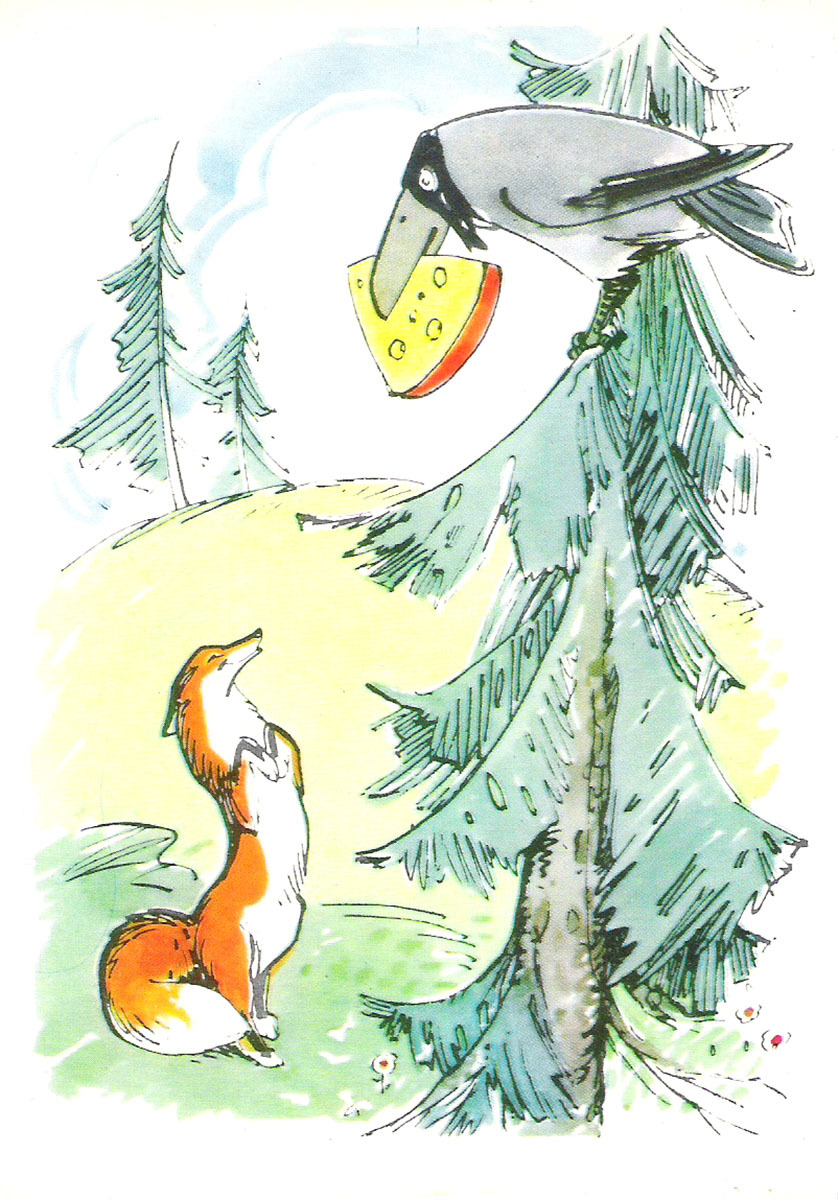 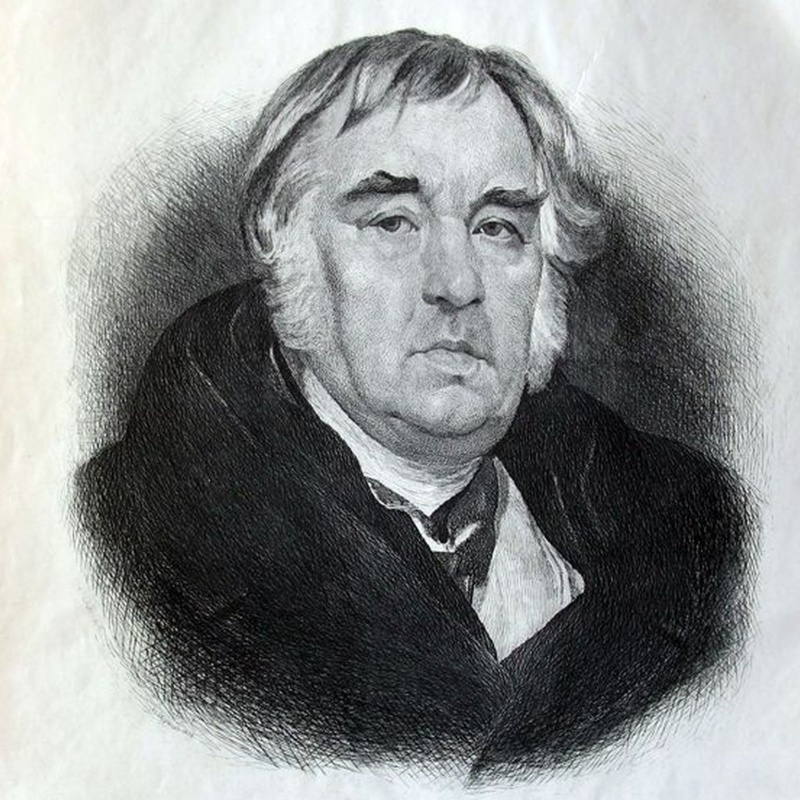 7
Ответ: Ворона и Лисица
Иван Андреевич Крылов
Вопрос 8
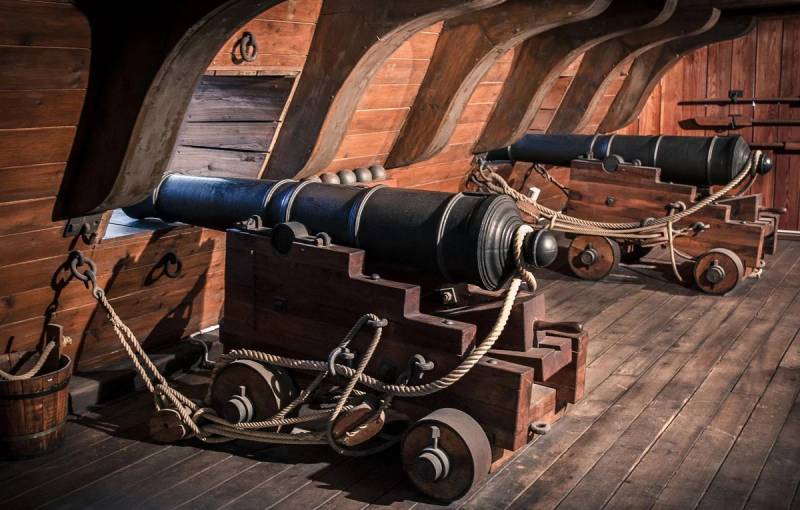 8
Ответ:
пушка
Вопрос 9
9
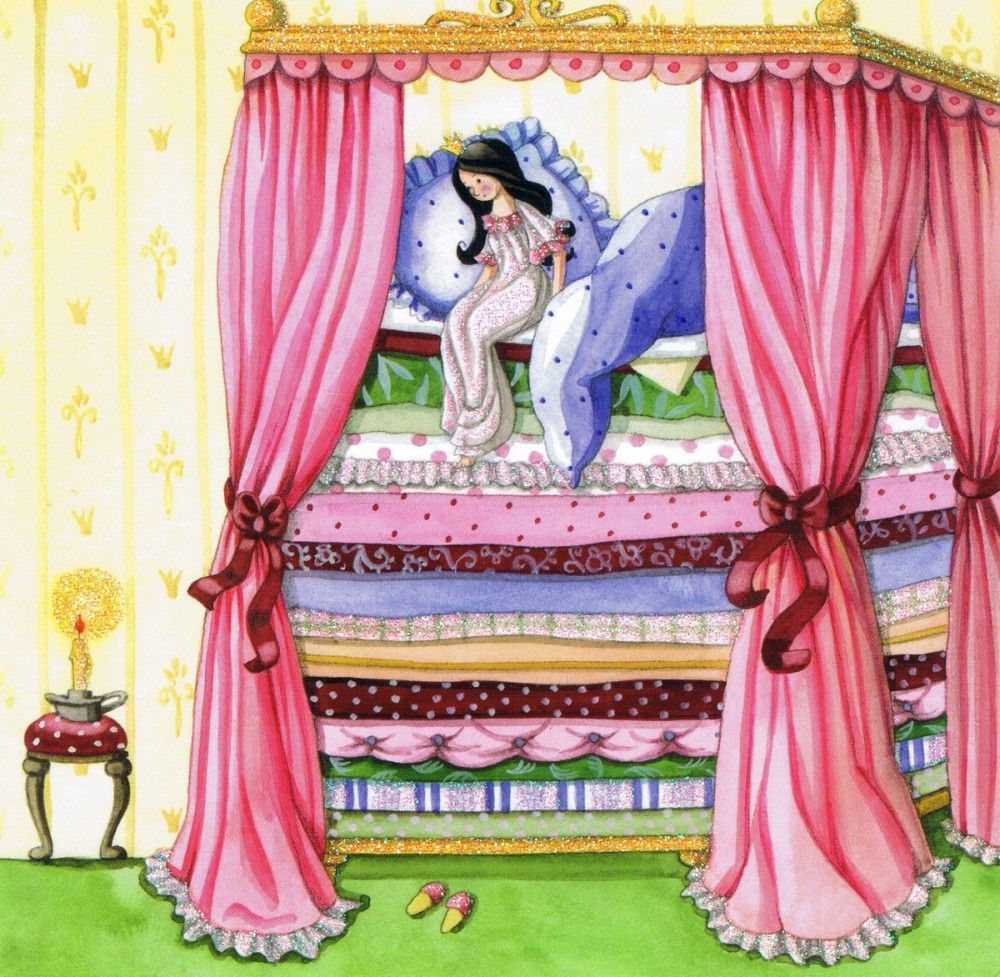 Ответ: 
Принцесса
на горошине
Вопрос 10
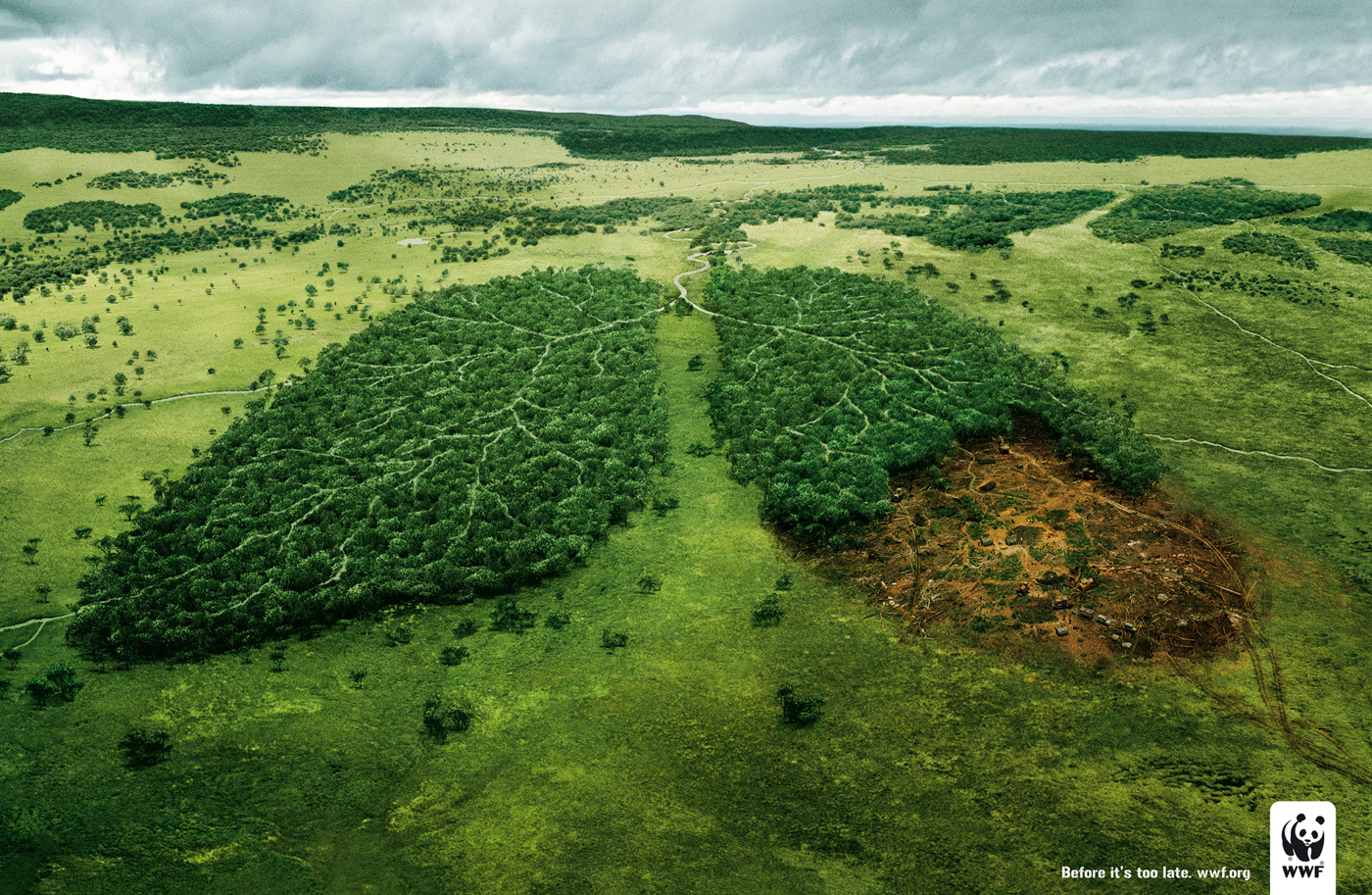 10
Ответ: 
лес
Вопрос 11
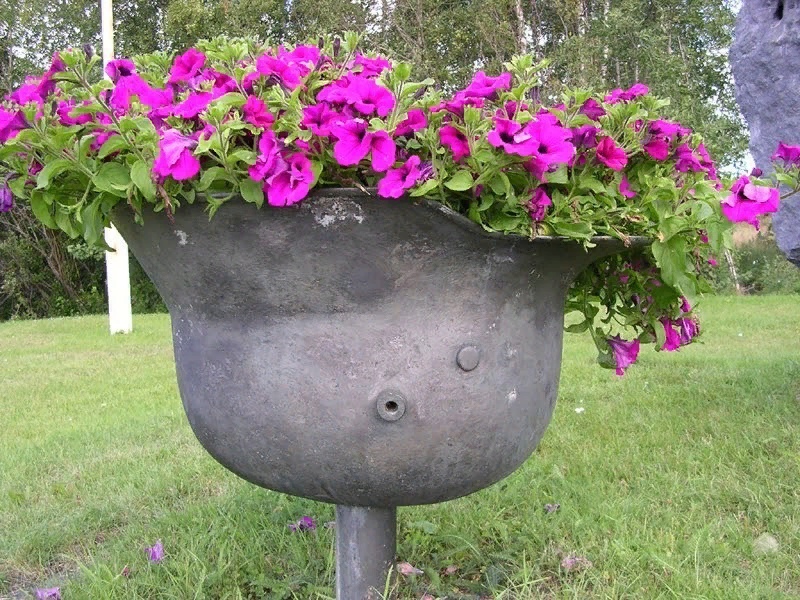 11
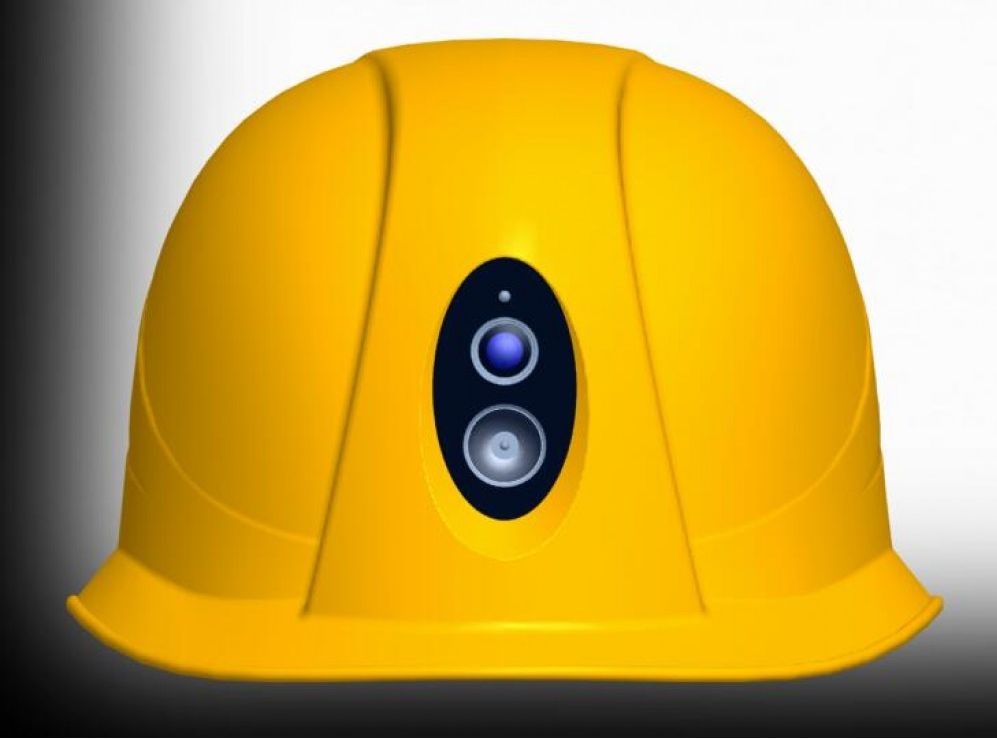 Ответ: каска
Вопрос 12
12
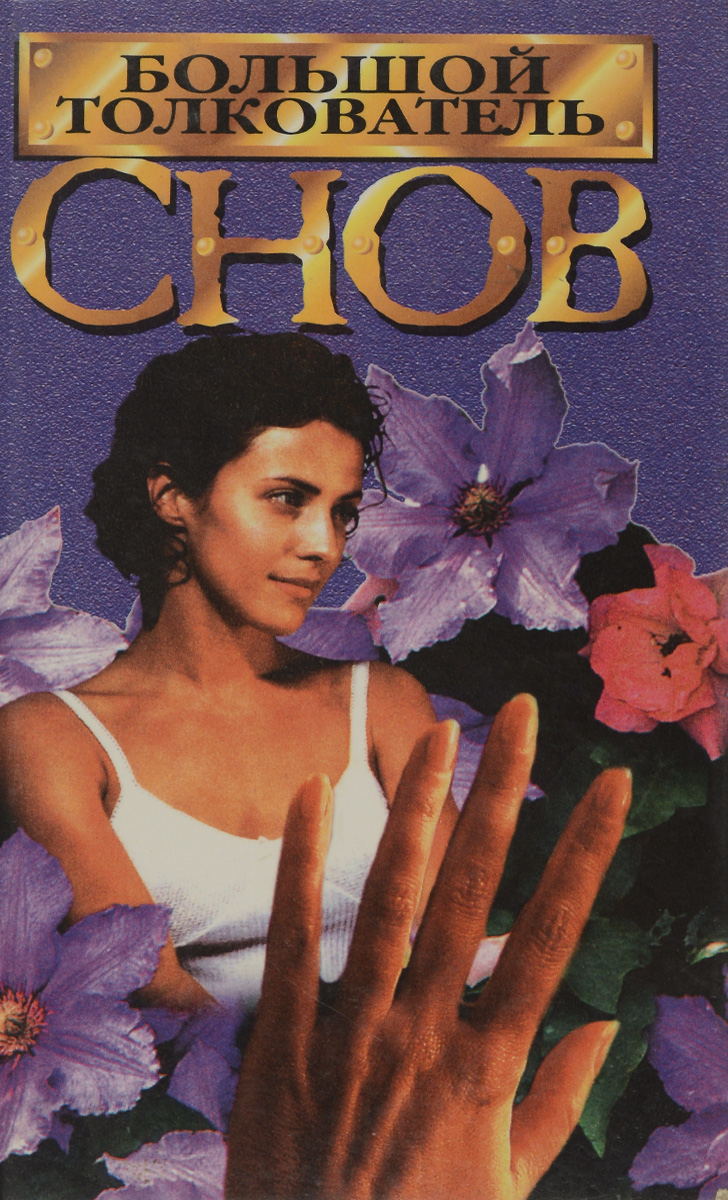 Ответ: увидеть сон
ПЕРЕРЫВ
Блок 2
Вопрос 13
13
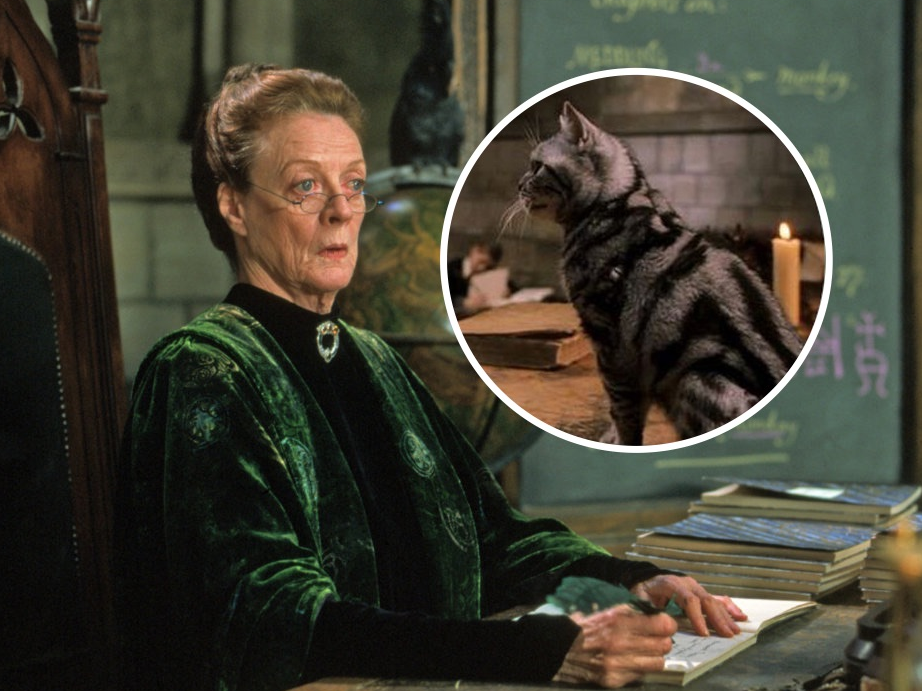 Ответ: 
Минерва 
МакГонагалл
Вопрос 14
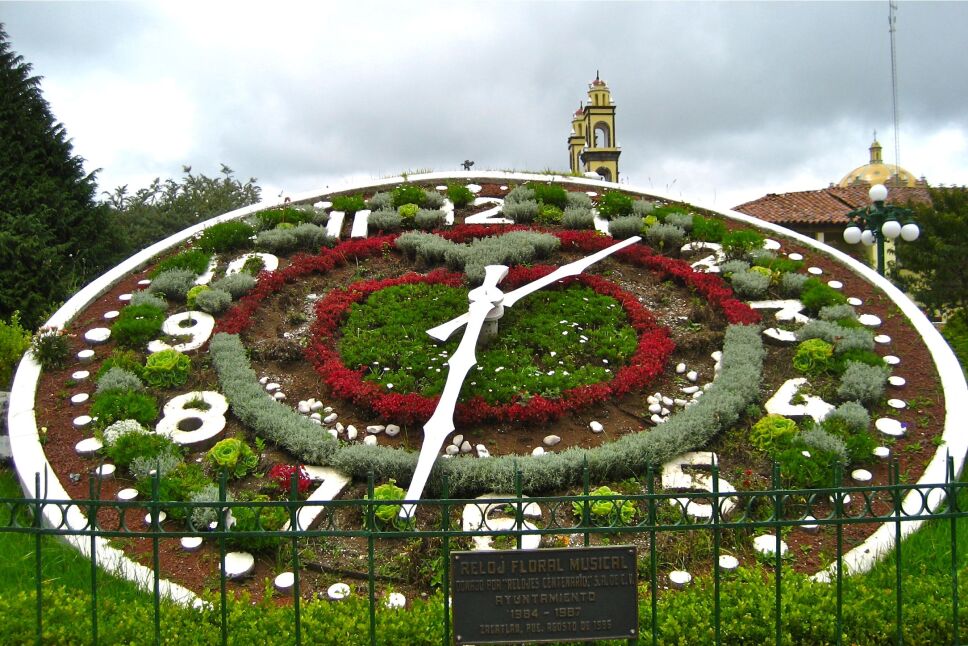 14
Ответ: определять время
Вопрос 15
15
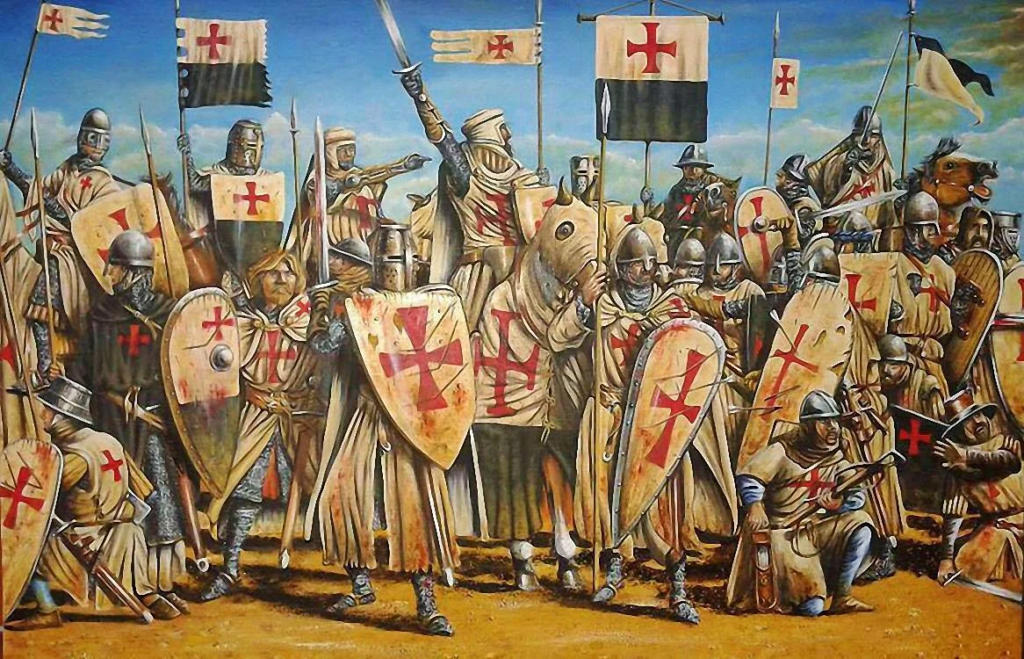 Ответ: крестовый поход
Вопрос 16
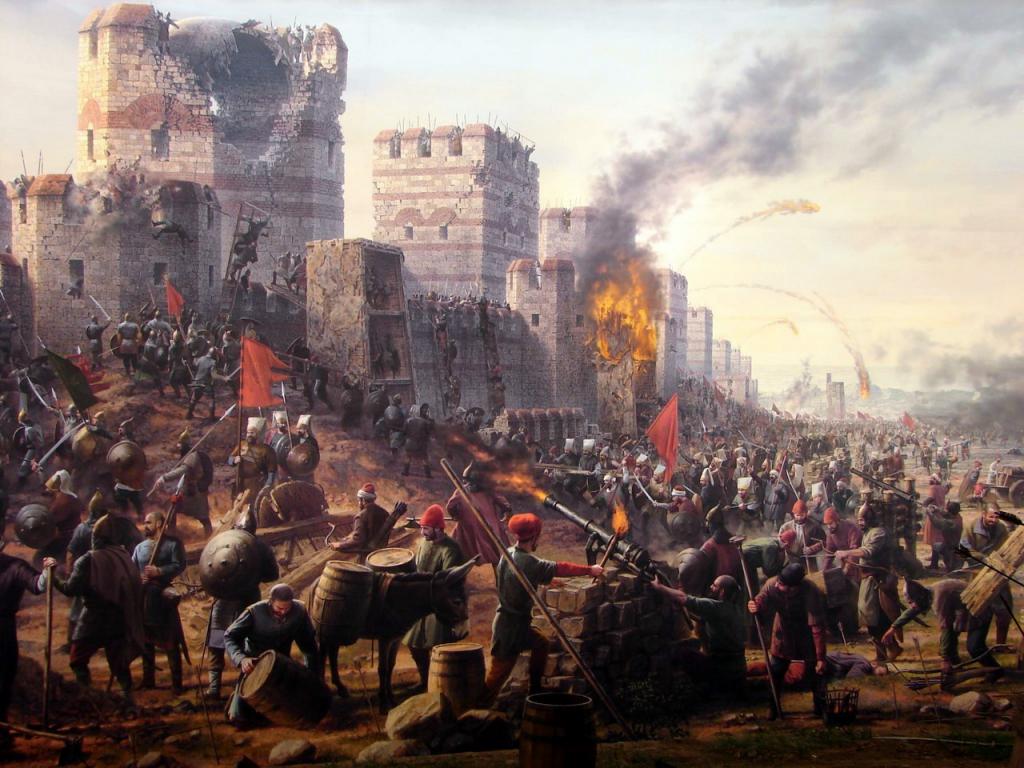 16
Toyota bB
Ответ: 
подкоп
Вопрос 17
17
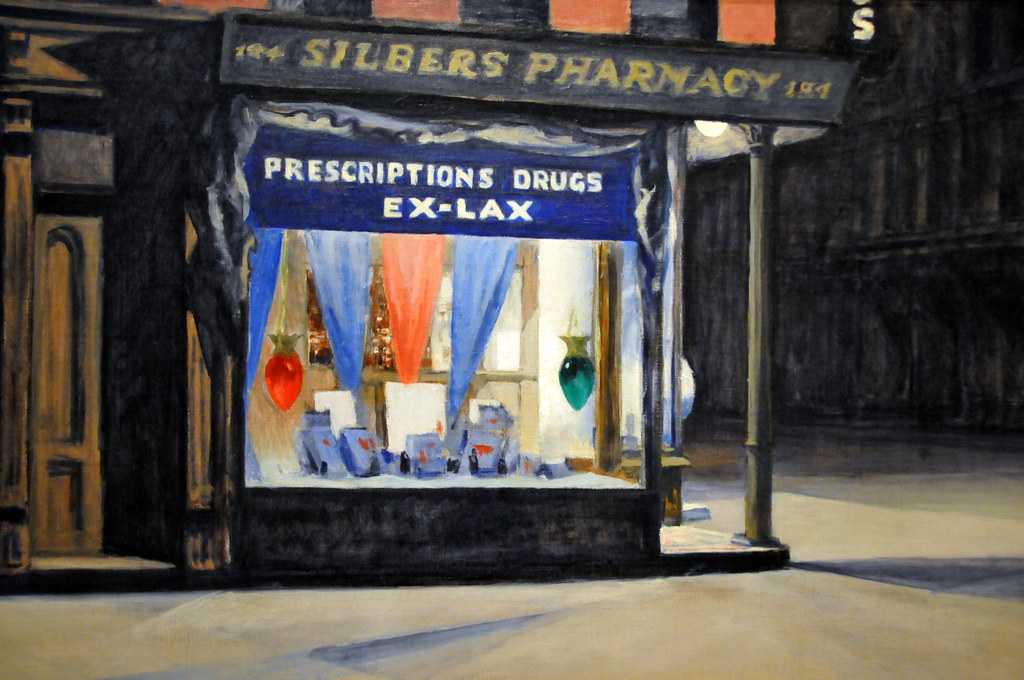 Ответ: 
аптека
Вопрос 18
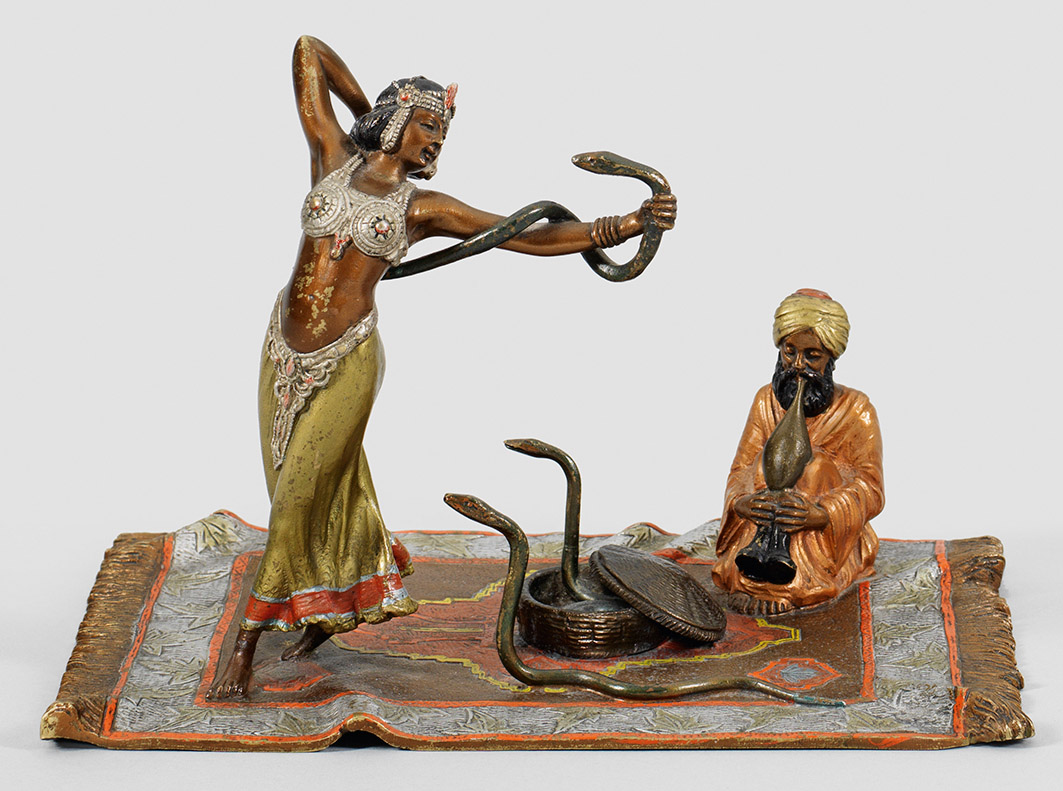 18
Ответ: заклинатель змей
Вопрос 19
19
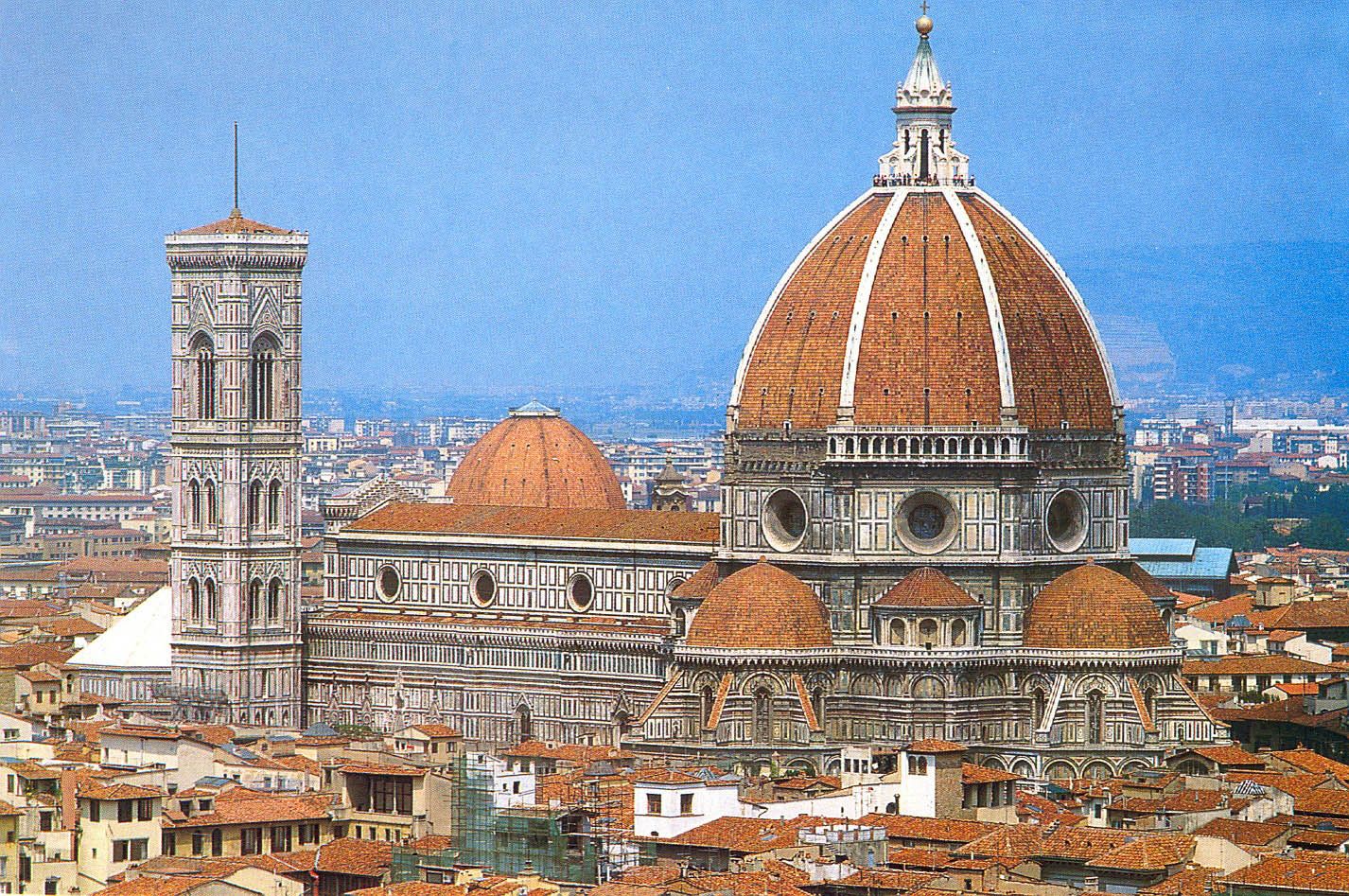 Ответ: 
Дедала
Вопрос 20
20
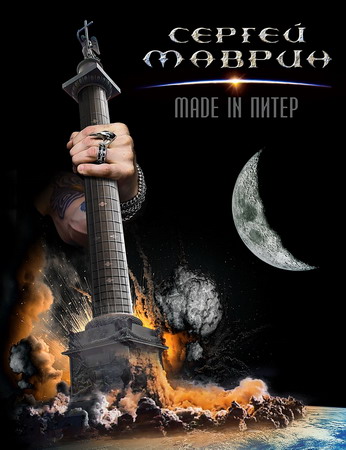 Ответ: гитарный гриф
Вопрос 21
21
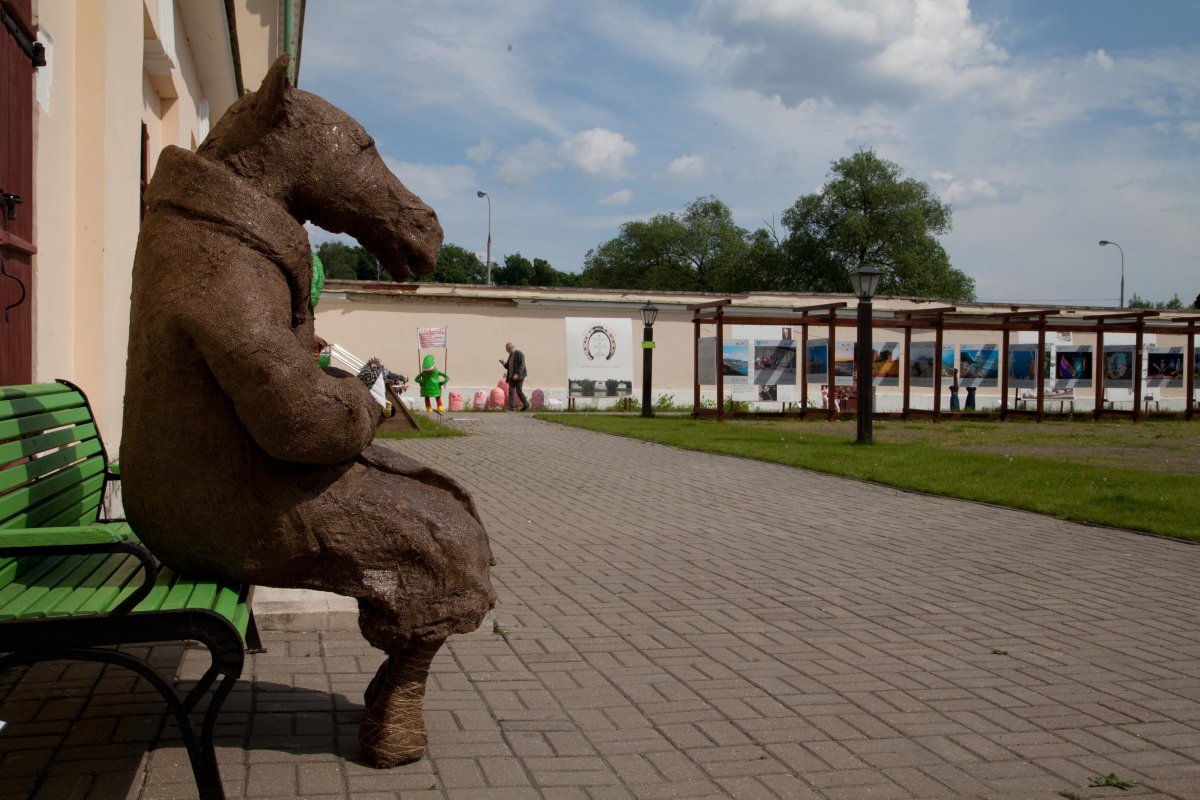 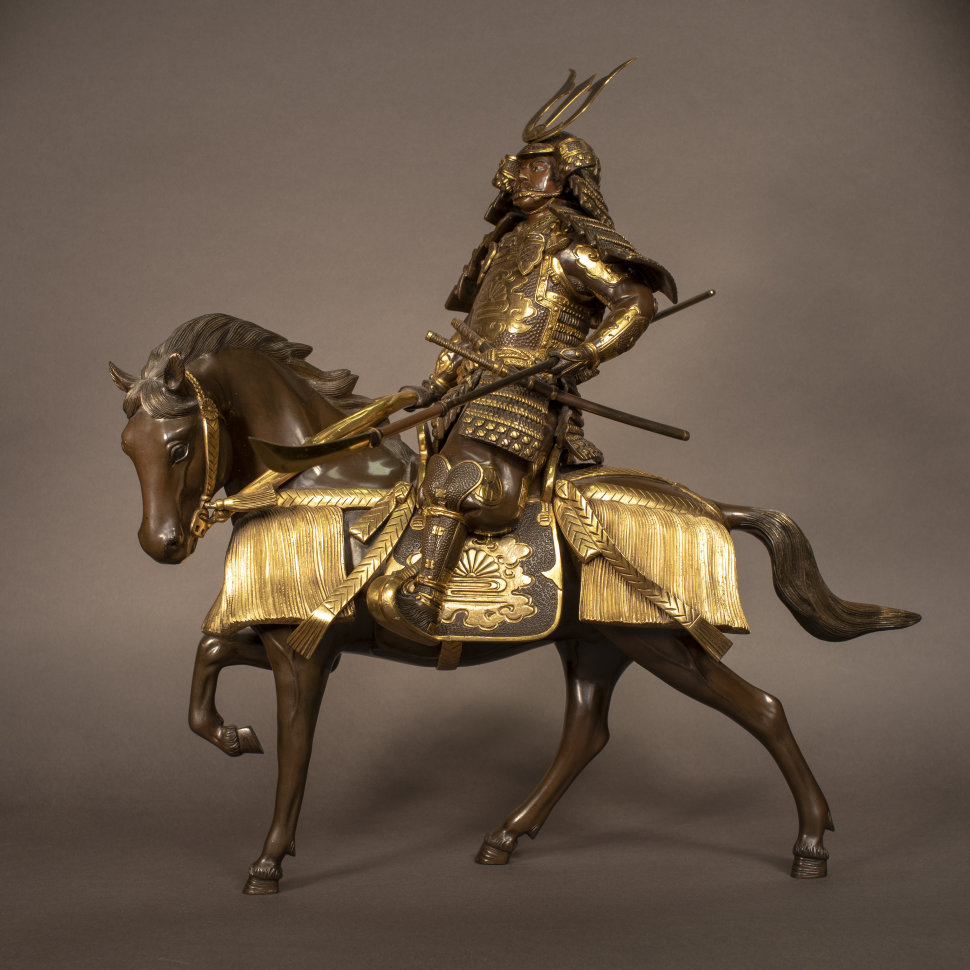 Ответ: пальто
Вопрос 22
22
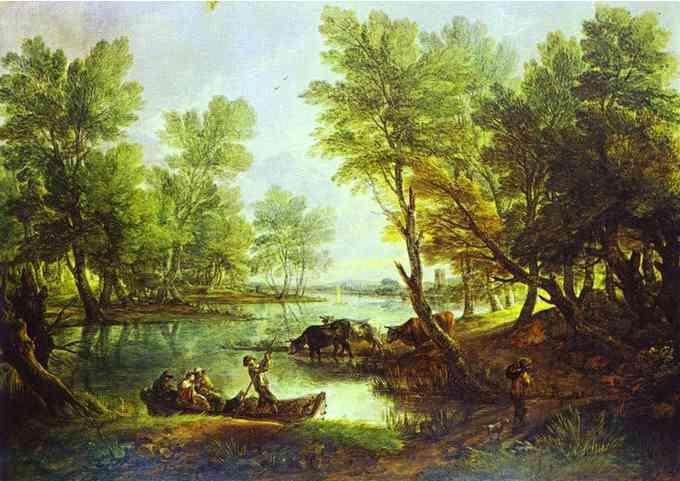 Ответ: 
зеркало
Томас Гейнсборо. Речной пейзаж
Вопрос 23
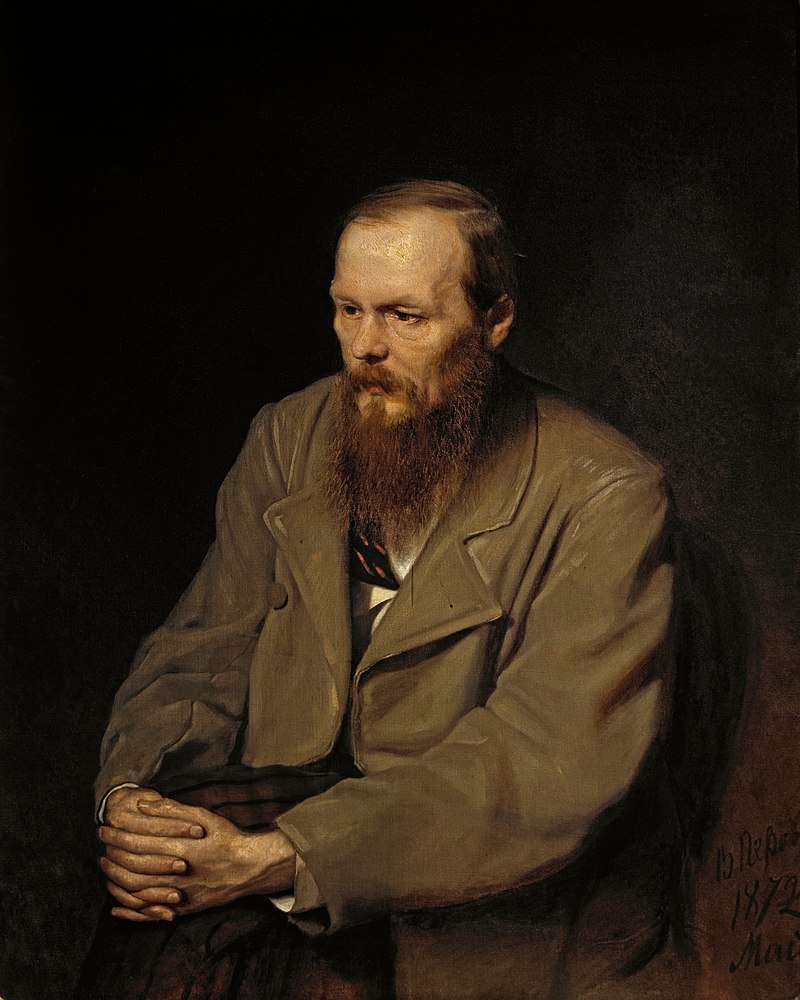 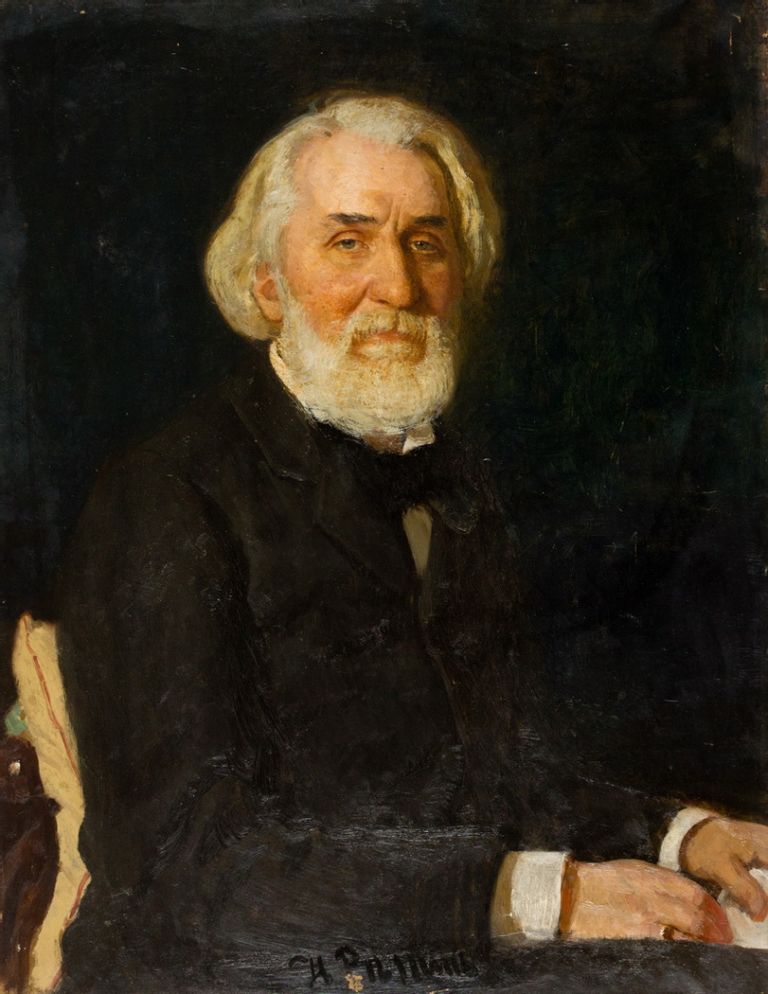 23
Ответ: 
телескоп
Фёдор Достоевский
Иван Тургенев
Вопрос 24
24
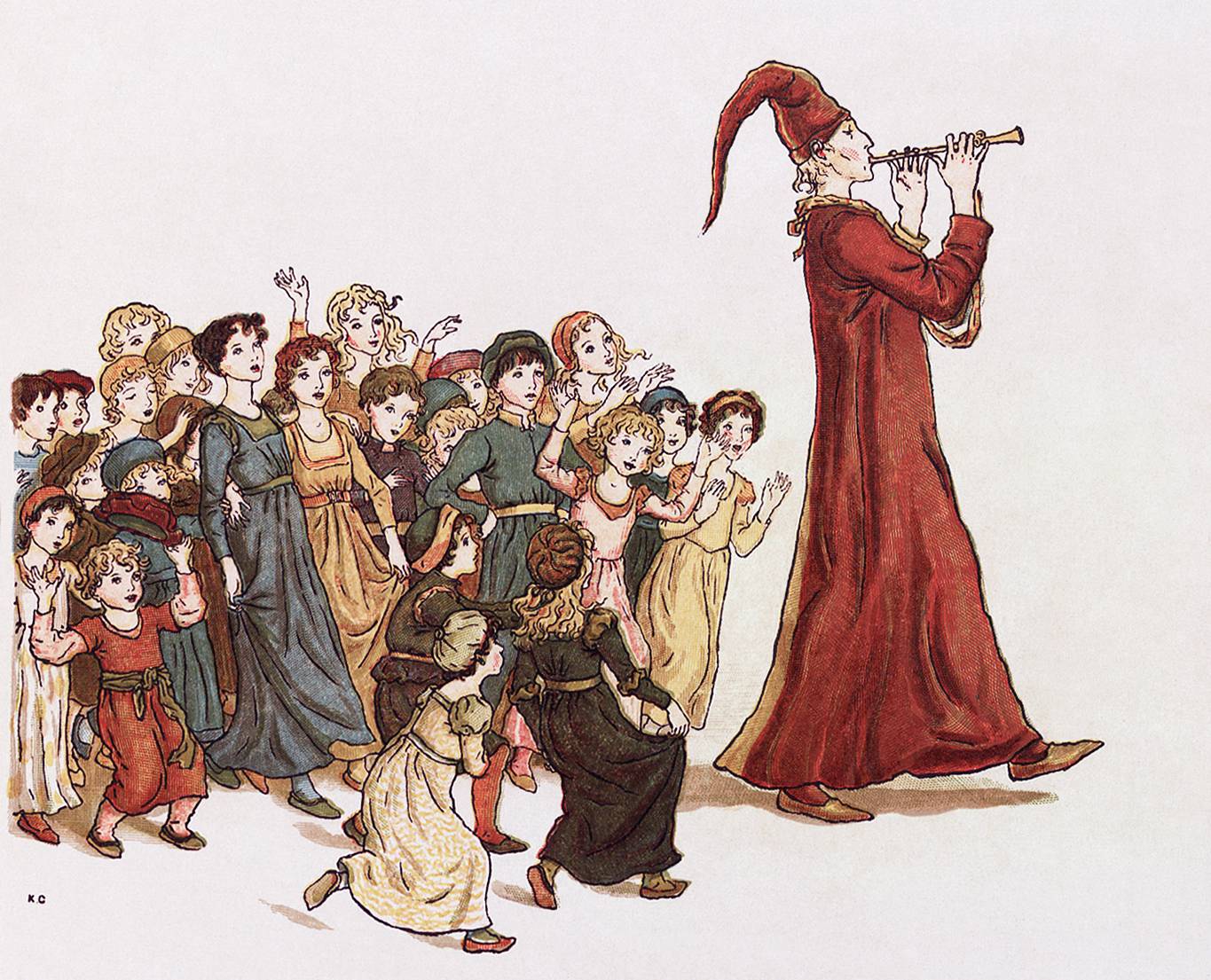 Ответ: 
гамельнский 
крысолов
Игра окончена
Спасибо за игру!